NEW MEDIA ART OBSESSIONS
Vilém Flusser / Matthew Fuller
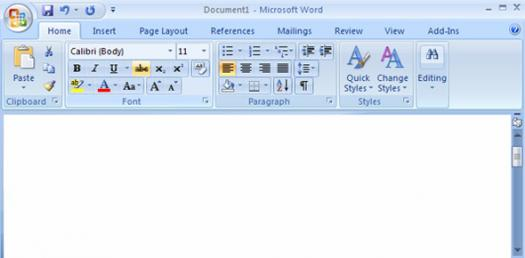 Vilém Flusser
Vilém Flusser
Aparát – operátor systém
Operátor jako „funkcionář/robot“
Operátor jako „hráč“ (proti aparátu)

IKT – dominantní aparát post-industriální doby
Expanze a miniaturizace aparátu jako komplementární procesy.
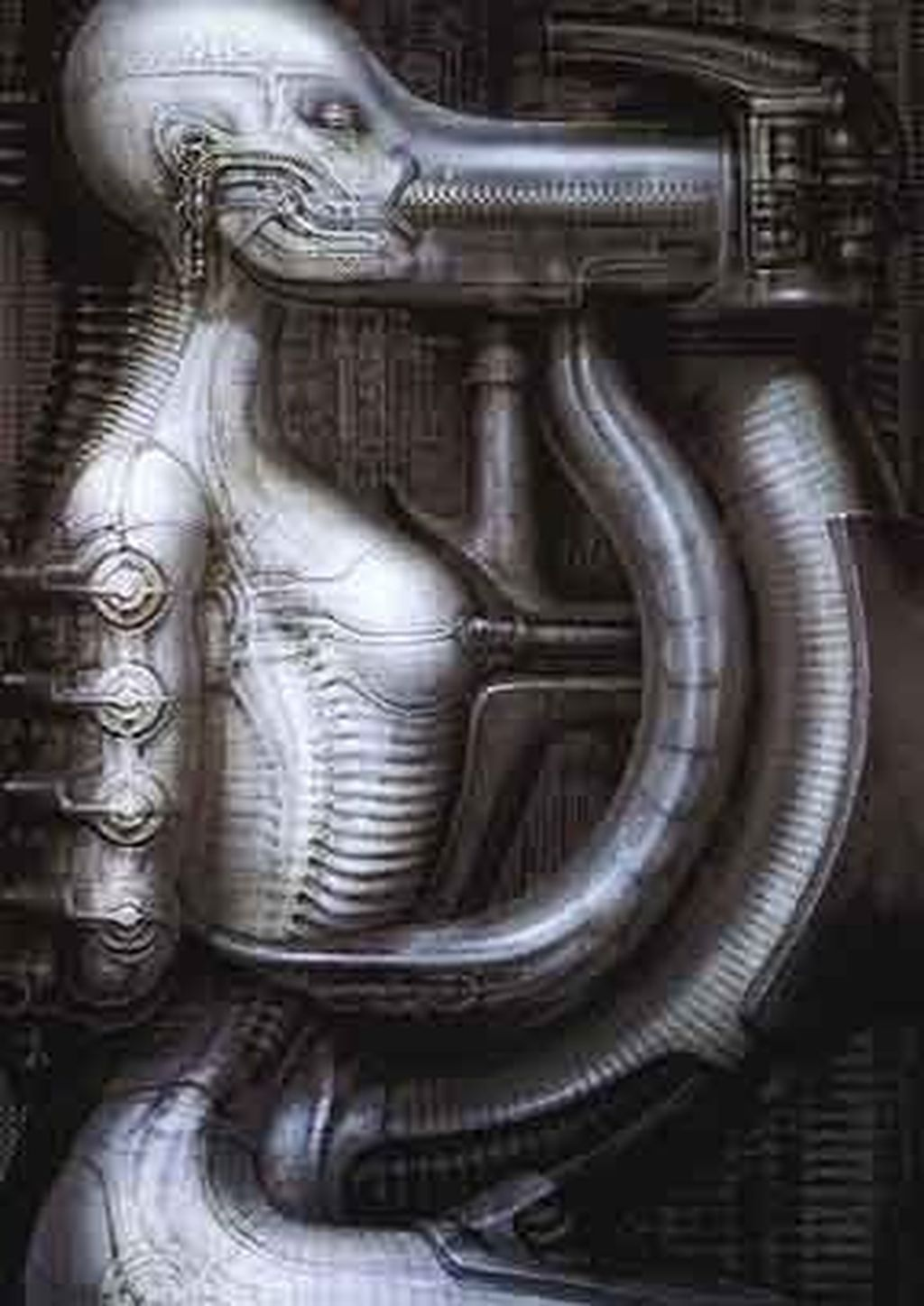 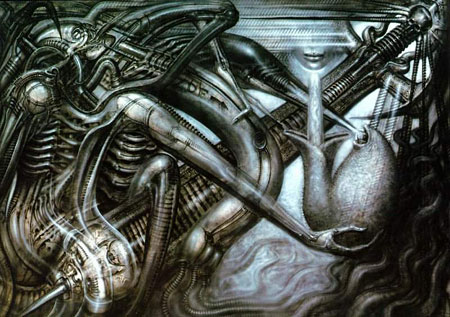 Siegfried Kracauer Ornament masy
https://www.youtube.com/watch?v=JIZeyndTBFc
Od ornamentu k fraktálu
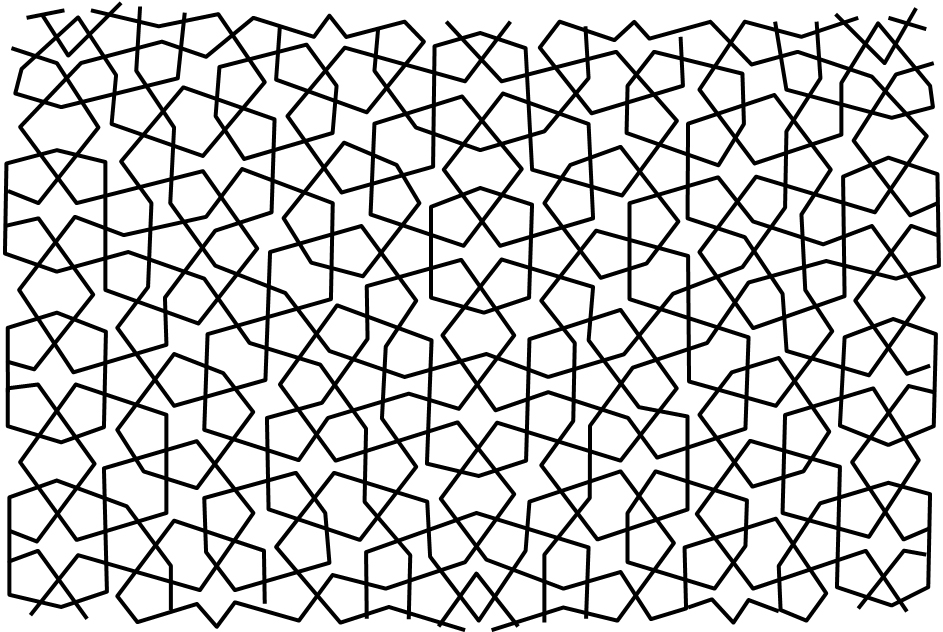 10 PRINT CHR$(205.5+RND(1)); : GOTO 10
https://www.youtube.com/watch?v=m9joBLOZVEo
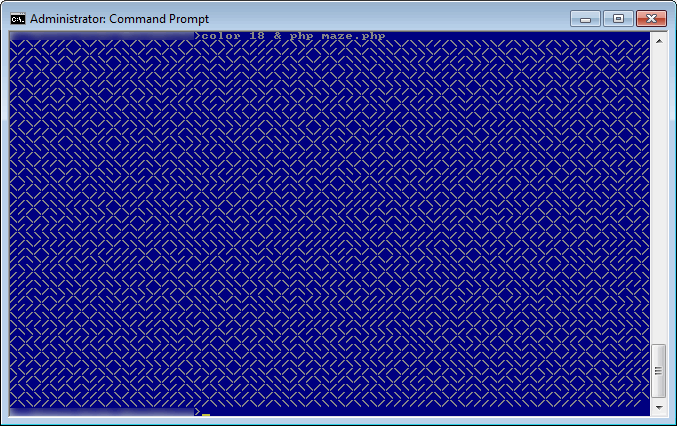 Aparát: mapa vs. teritoriumFlusser vs. Fuller
Fuller: Angažovaná věda / spekulativní programování

Flusser: Obecná teorie gest /vyhledávání gest jako symptomů svobody
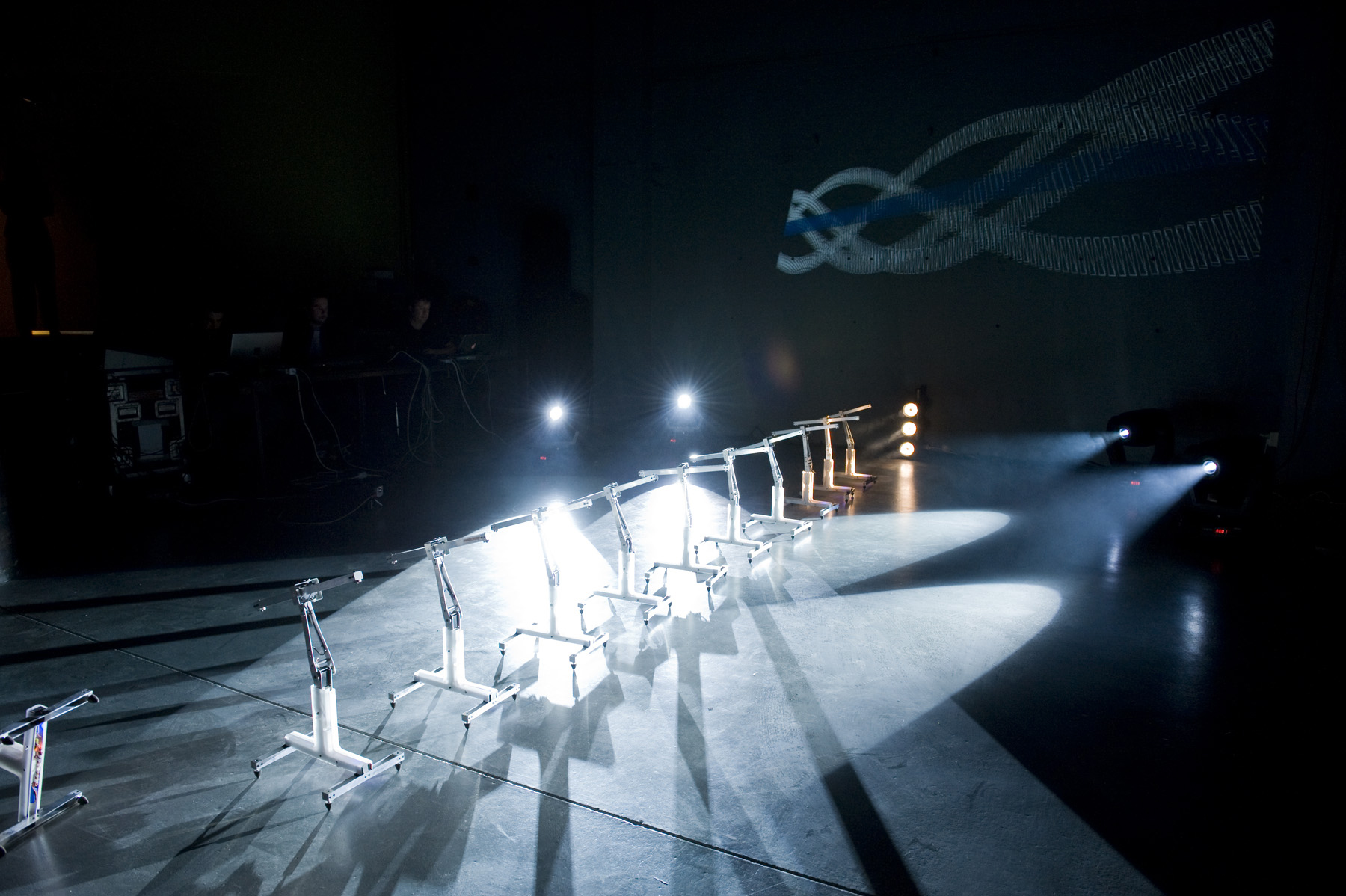 Tiller Girls
Louis-Philippe Demers (2009)

https://vimeo.com/9963441
https://vimeo.com/25547829